Gravitational Radiation driven capture of two Black Holes
Yeong-Bok Bae (NIMS)
Asia-Pacific School and Workshop on Gravitation and Cosmology 2020
2020. 02. 12. IBS
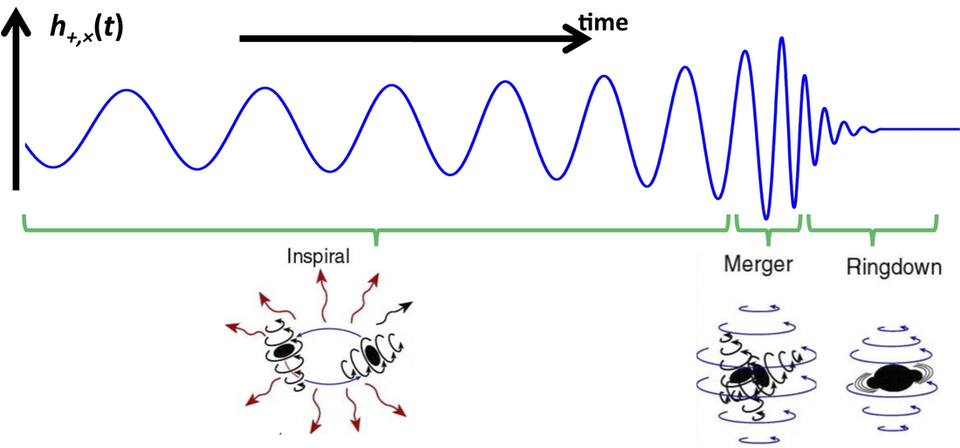 Introduction
Black Hole (BH) binaries
Main sources of Gravitational Waves (GWs)
Detectable frequency & strength for current interferometric GW detectors
Predictable wave forms
Inspiral-Merger-Ringdown (M. Favata, SXS, K. Thorne)
BBH formation
Field – Evolution of stellar binary
Cluster – Dynamical formation
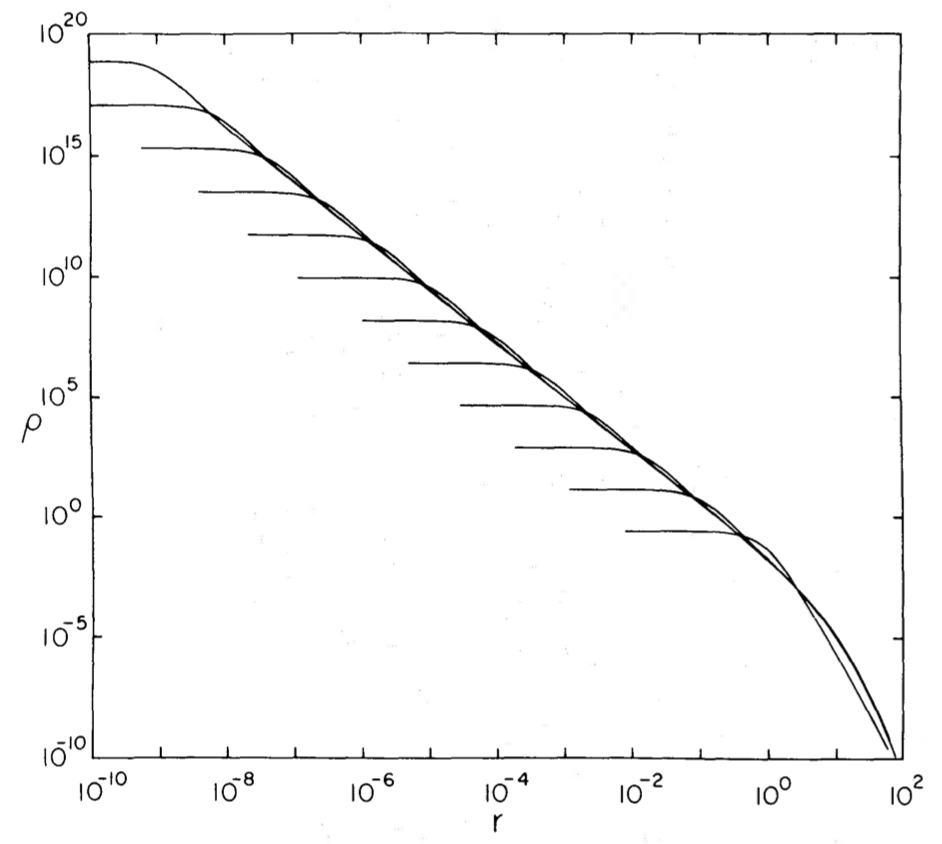 Introduction
Dynamics in cluster
Core collapse
Mass segregation
Formation of high density central region
BH-BH binary formation
Hardening by interactions
Merging by emitting GWs
Core collapse (Cohn 1980)
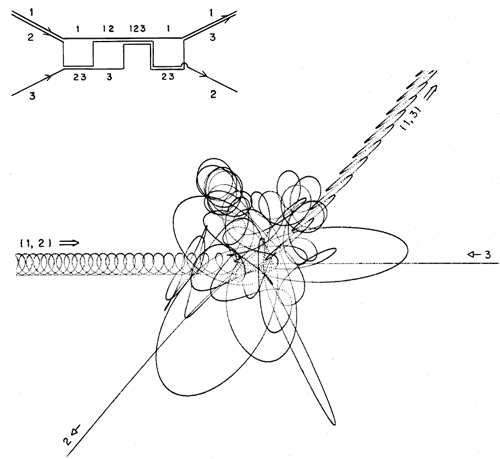 Introduction
Three-body process
Interaction of three bodies
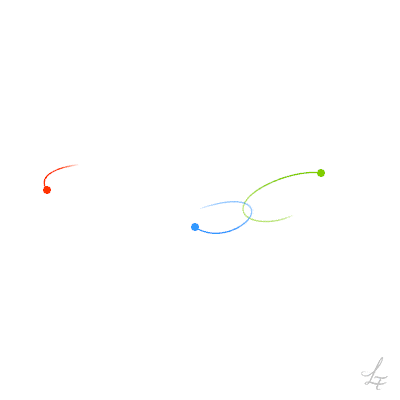 Hut & Bahcall 1983
https://imgur.com/gallery/OkUBjPu
Introduction
Gravitational Radiation driven capture (GR capture, or GW capture)
Unbound orbit to bound orbit by emitting GWs
Energy radiation > orbital energy
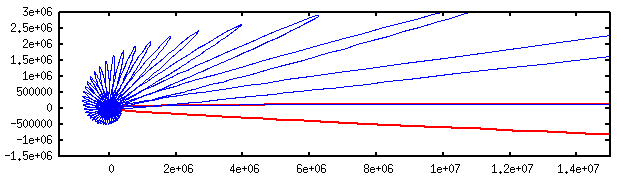 GR capture
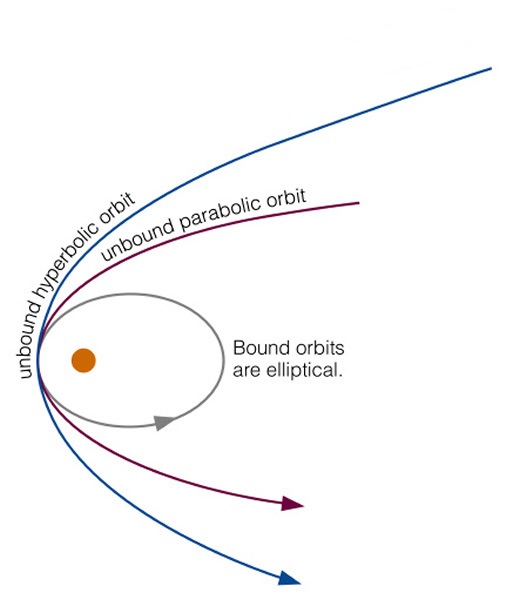 Parabolic approximation(Quinlan & Shapiro 1989)
Due to the difficulties in finding the marginally capturing orbit
Hyperbolic orbit has similar paths with parabolic orbit around the pericenter where most GWs are radiated.
Assumption: GW radiation from hyperbolic orbit is the same with that from parabolic orbit.
The orbital energy of marginally capturing hyperbolic orbit can be obtained from parabolic orbit.
e.g.) ΔE=0.01 in parabolic orbit → hyperbolic orbit with orbital E=0.01 can be captured.
Critical impact parameter
Approach to GR capture- Newtonian orbit
Approach to GR capture- Newtonian orbit
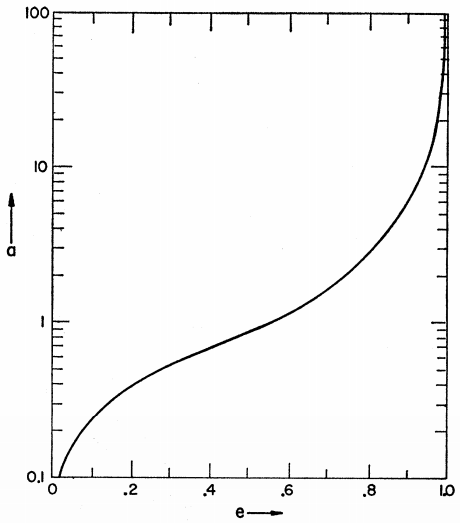 Peters 1964
Approach to GR capture- Post-Newtonian corrected orbit
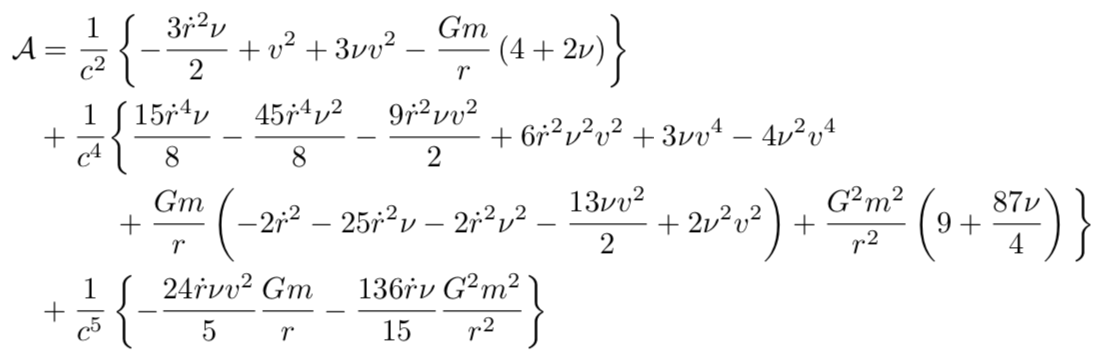 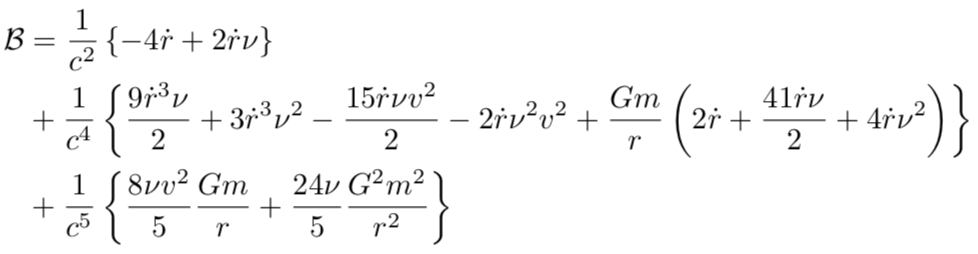 Approach to GR capture- Post-Newtonian corrected orbit
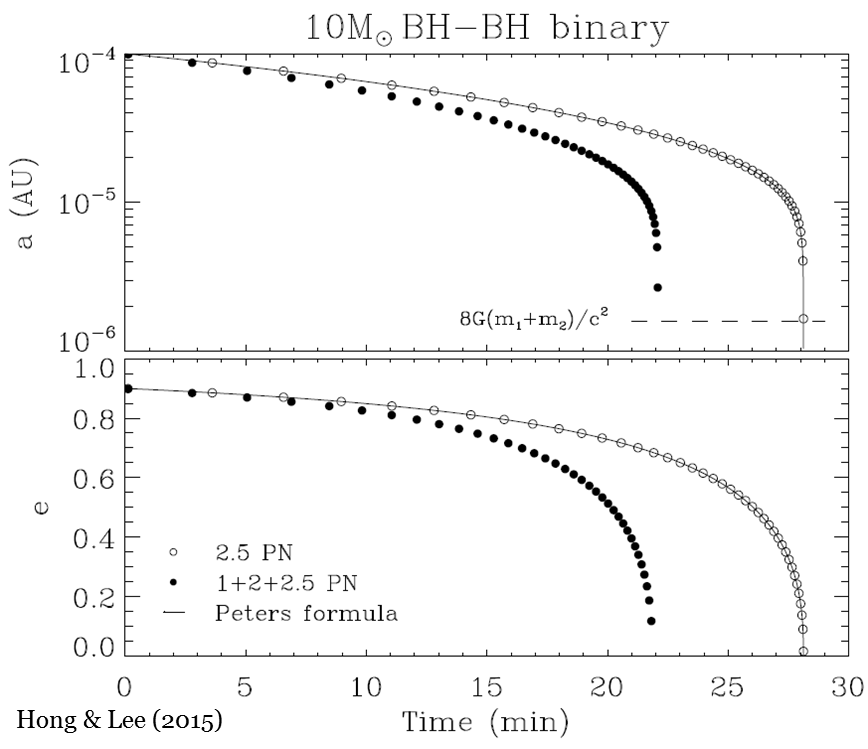 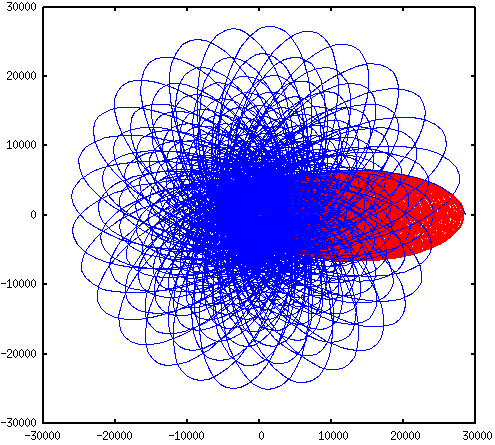 Approach to GR capture
3. Numerical relativity
Numerical solutions of Einstein’s equations
Extended object, spin
Strong encounter, Merger & Ringdown
Expensive
Several features of GR capture
Highly eccentric orbit
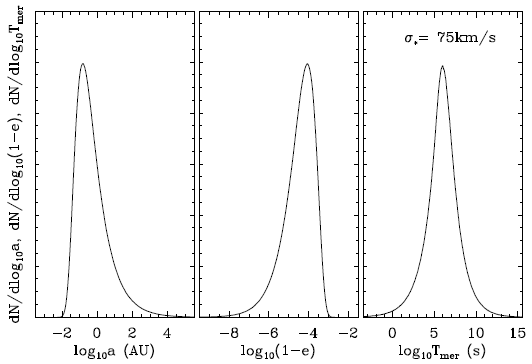 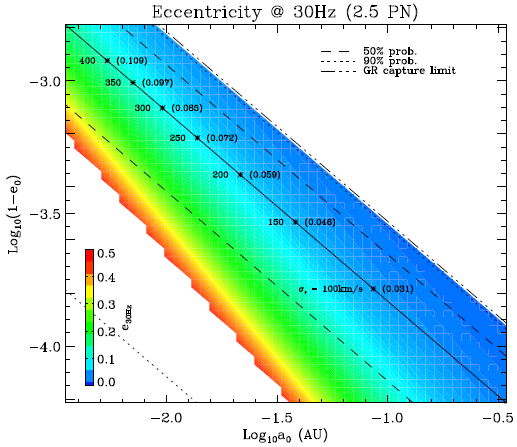 Hong & Lee (2015)
Waveforms
Sporadic burst
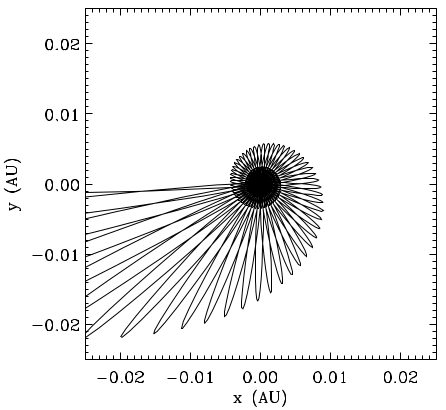 Hong & Lee (2015)
a=0.153AU
ecc=0.99989
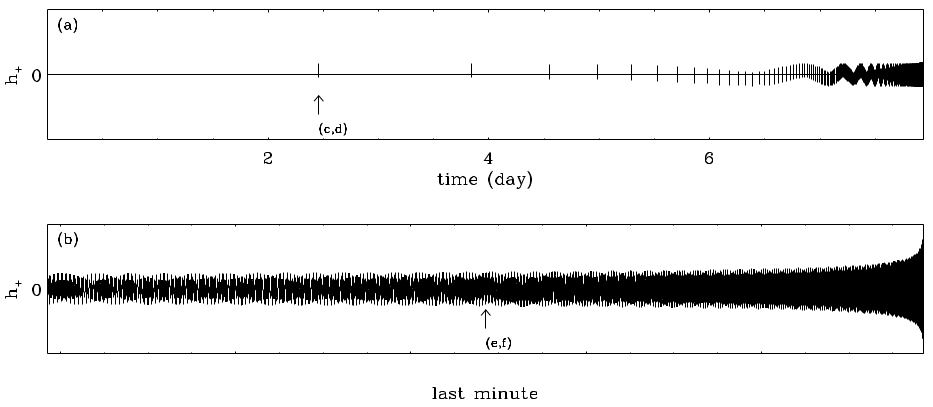 Waveforms
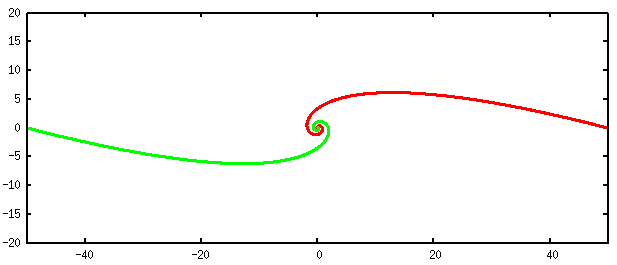 Merger-Ringdown without inspiral
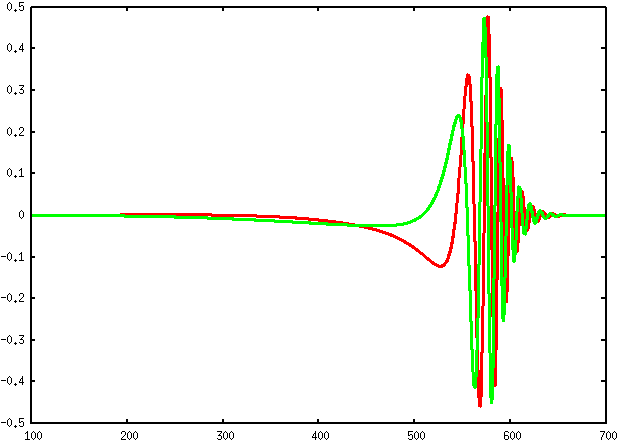 Waveforms
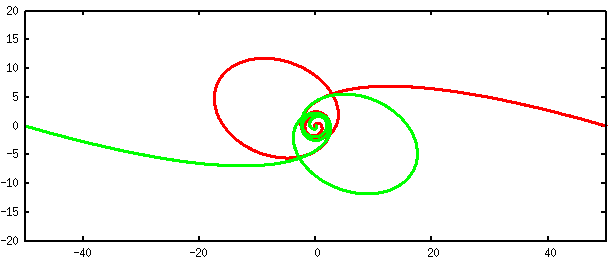 Zoom & whirl orbit
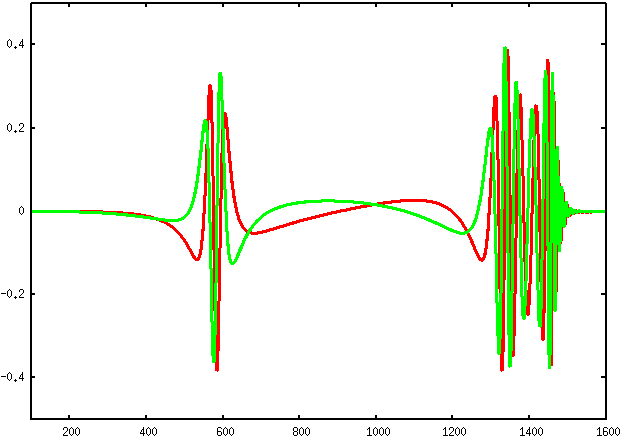 Radiated energy
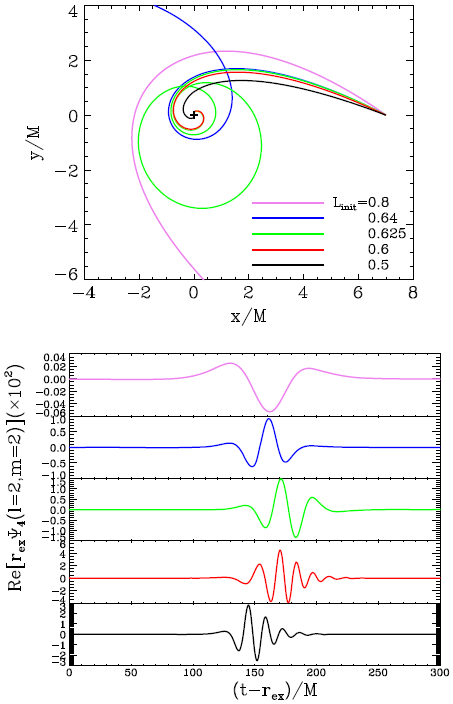 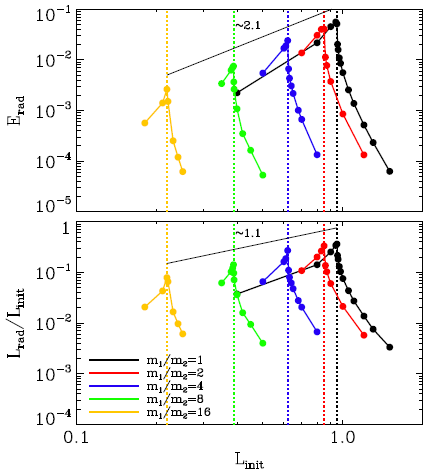 Bae et al. 2017
BH spins
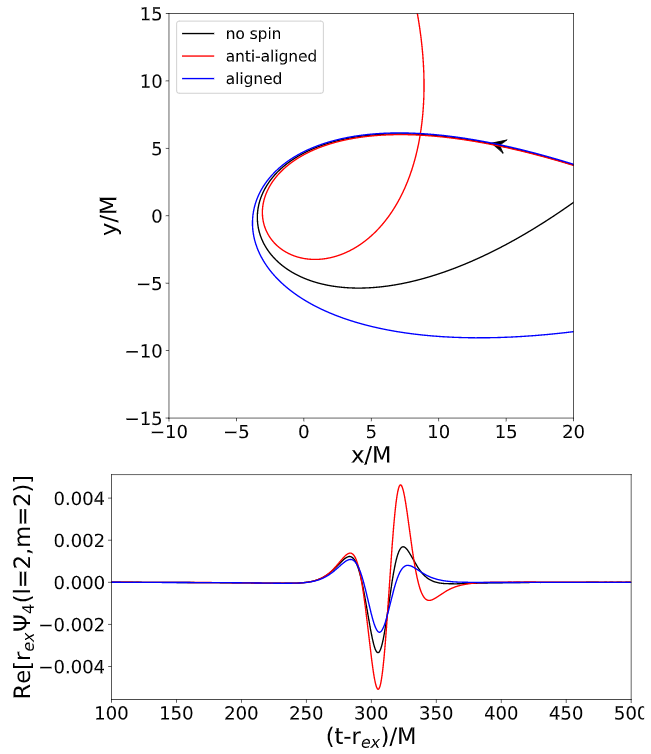 More radiations for anti-aligned spin in fly-by orbit 
→ larger cross section
Bae et al. (in prep.)
Summary
BBH can be formed by very close encounters with emitting GWs.
Highly eccentric orbit can be formed from GR capture.
Approach to GR capture – parabolic approximation
Newtonian orbit
Post-Newtonian corrected orbit
Numerical relativistic simulation
Highly eccentric Waveforms
Sporadic burst
Merger-ringdown without inspiral
Zoom & whirl orbit